Design Patterns
Damian Gordon
Design Patterns
A Design Pattern is a general reusable solution to a commonly occurring problem within a given context in software design.
Design Patterns
It is not a finished design that can be transformed directly into source or machine code. It is a description or template for how to solve a problem that can be used in many different situations.
Design Patterns
Design patterns are formalized best practices that the programmer can use to solve common problems when designing an application or system.
Design Patterns
Object-oriented design patterns typically show relationships and interactions between classes or objects, without specifying the final application classes or objects that are involved.
Design Patterns
Patterns that imply mutable state may be unsuited for functional programming languages, some patterns can be rendered unnecessary in languages that have built-in support for solving the problem they are trying to solve, and object-oriented patterns are not necessarily suitable for non-object-oriented languages.
Sample Design Patterns
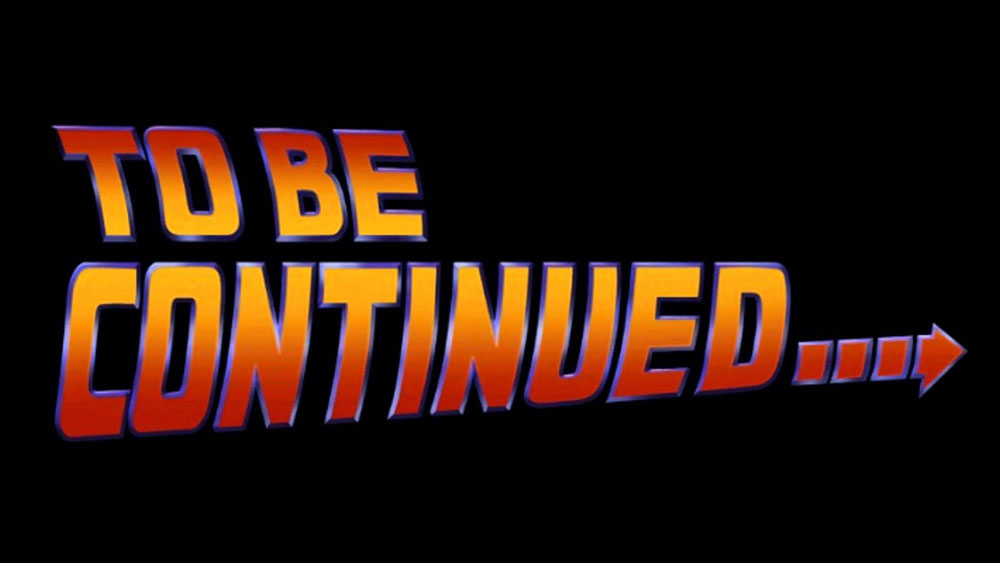 etc.